Što je radna bilježnica?
Objasni razliku između datoteka           i            
Koje nastavke imaju te datoteke?
Što je radni list?
Čime su označeni stupci u radnom listu?
Čime su označeni redovi u radnom listu?
Što je ćelija?
Čime je jednoznačno definirana svaka ćelija?
Po čemu prepoznajemo aktivnu ćeliju?
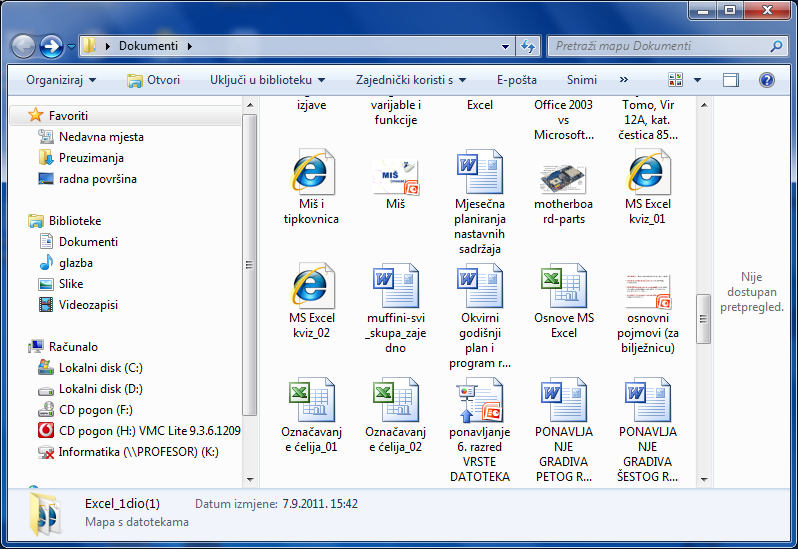 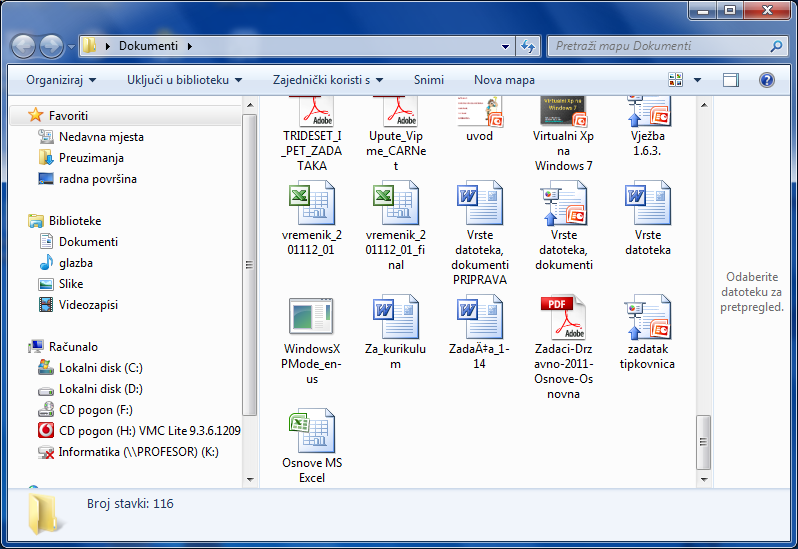 Objasni  izraz A10:B14.
Kako se poravnava tekstualni podatak upisan u ćeliju?
 Kako se poravnava numerički podatak upisan u ćeliju?
Kako se poravnava alfanumerički (kombinacija teksta i brojki) podatak upisan u ćeliju?
Koliko radnih listova ima u novoj radnoj bilježnici?
Kako promijeniti/izbrisati sadržaj ćelije?
Koliko je ćelija označeno na slici?





Čemu služi traka formule?
Nabroji grupe naredbi u kartici FORMULE.
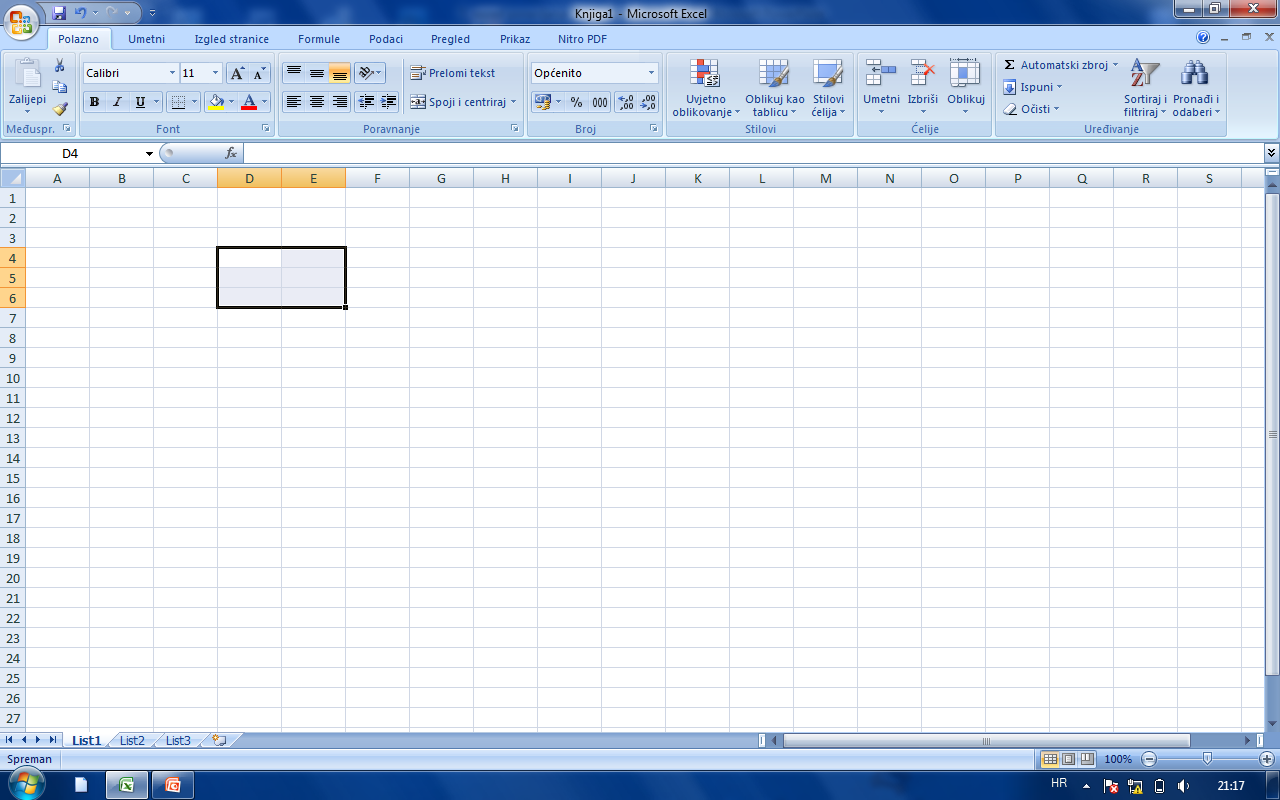 Što je adresa ćelije?

Nabroji barem dva primjera adresa ćelija.

Napiši adresu ćelije trećeg reda i petog stupca.